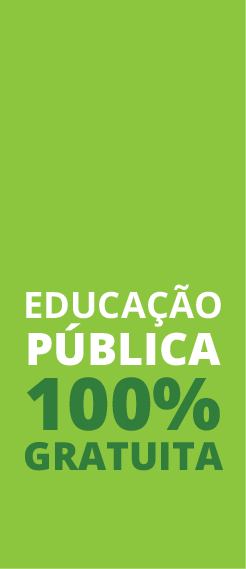 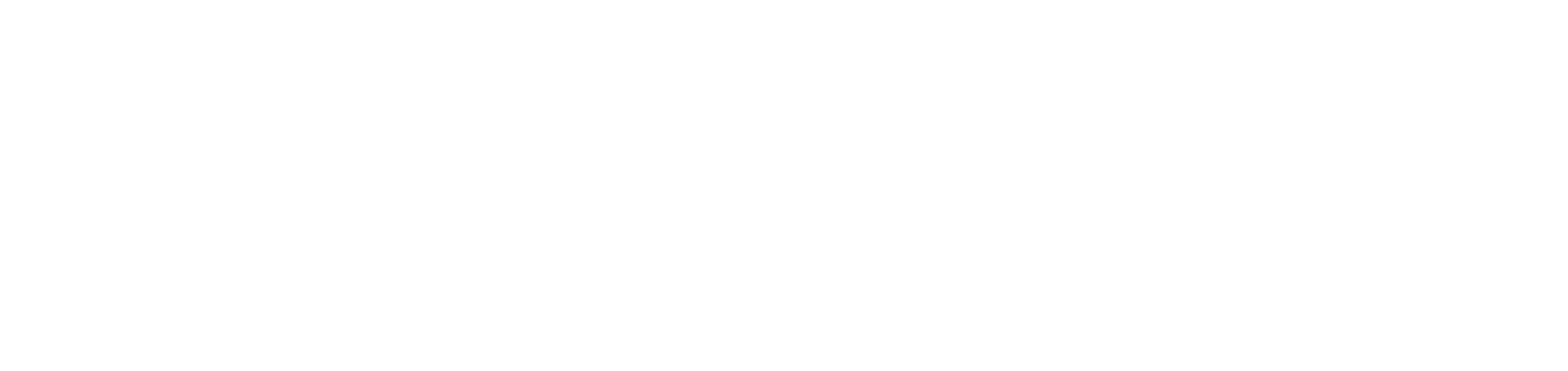 Artigo científico

Professora Mariana Klafke
Curso Técnico Subsequente em Mecânica - Redação Técnica e Expressão Oral II
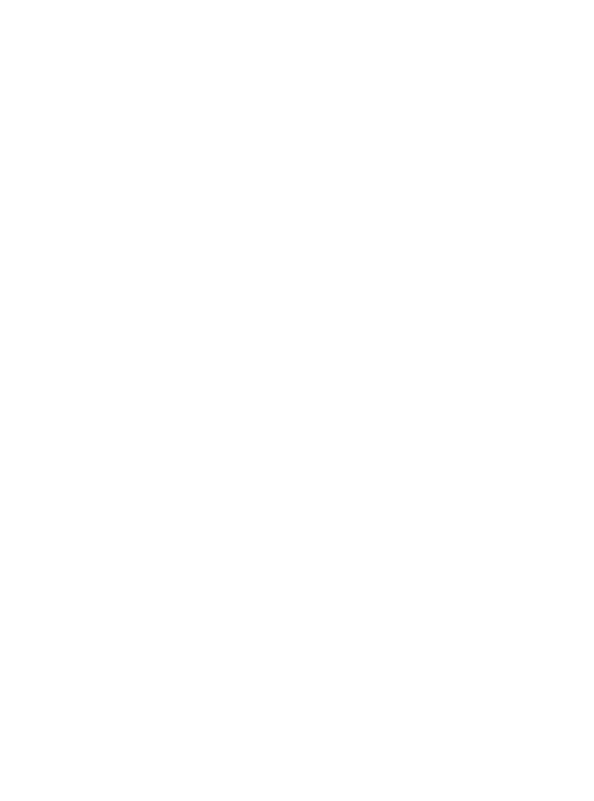 O que é o artigo científico?
Trata-se de um gênero textual cuja função é a socialização do conhecimento. Apresenta resultados de investigações ou estudos sobre uma questão teórica ou prática específica.
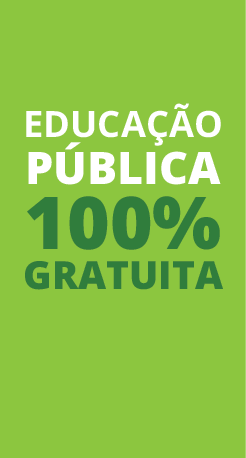 Instituto Federal Sul-rio-grandense | câmpus Passo Fundo
‹#›
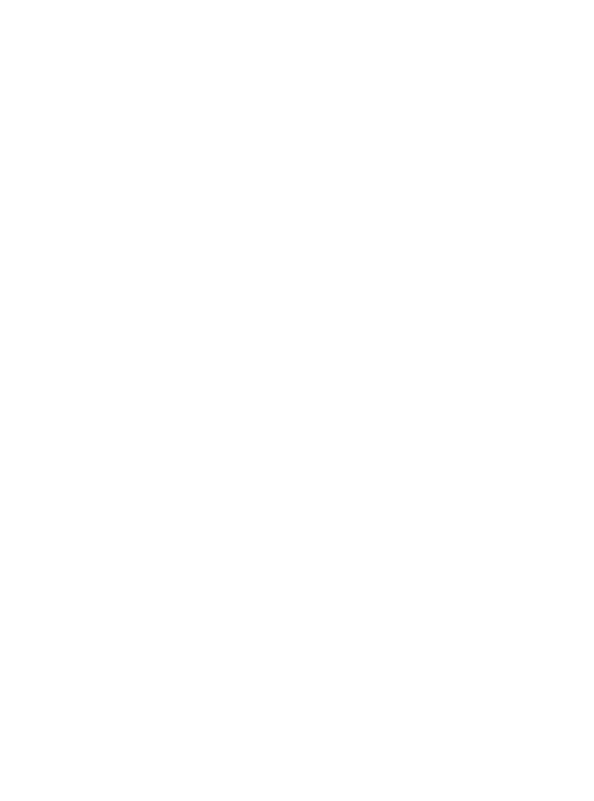 O que é o artigo científico?
O artigo científico pode tratar de questões historicamente polêmicas ou questões teóricas ou práticas novas. Nestes textos, o(s) autor(es) expõe(m) um problema, discute a respeito dele e apresenta suas soluções ou conclusões.
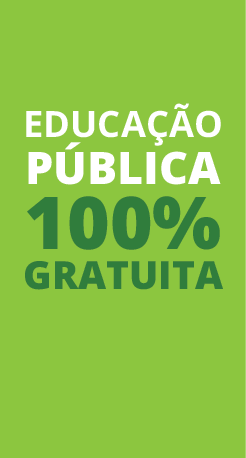 Instituto Federal Sul-rio-grandense | câmpus Passo Fundo
‹#›
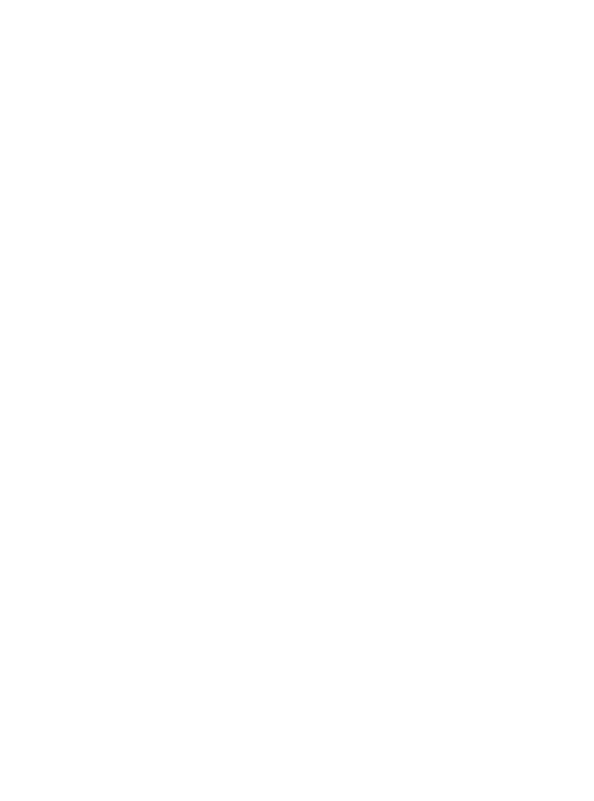 O que define um bom artigo?
Linguagem: concisa, formal e clara
Coerência na exposição de ideias e na argumentação
Coesão entre os elementos e parágrafos
Fidelidade às fontes citadas
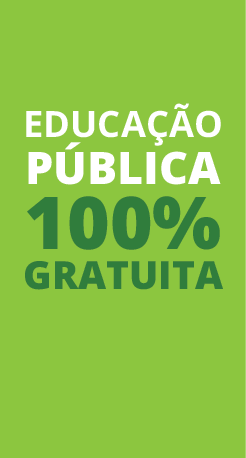 Instituto Federal Sul-rio-grandense | câmpus Passo Fundo
‹#›
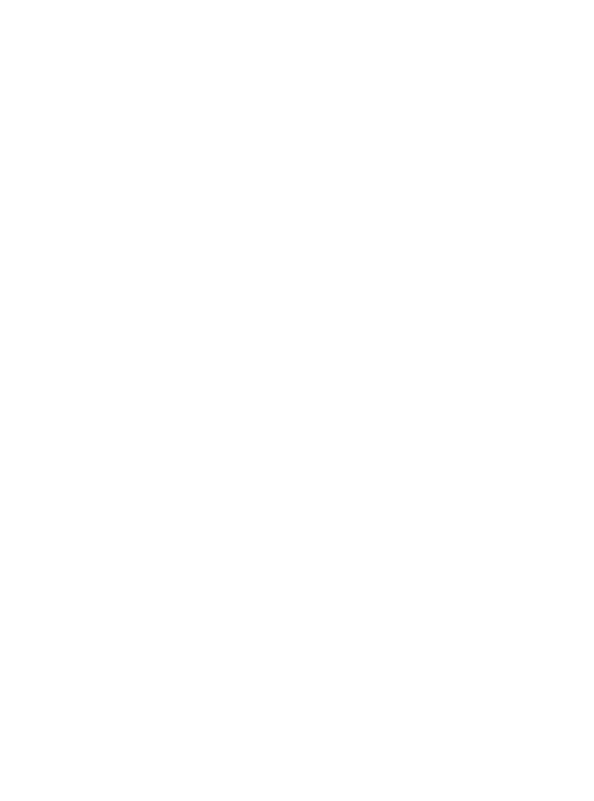 Coerência
A coerência é a possibilidade de estabelecer sentido para o texto (princípio de interpretabilidade global) e sua base é a continuidade de sentidos!

A coerência depende de uma multiplicidade de fatores: conhecimento de mundo compartilhado, conhecimento do tipo de texto, contexto, informatividade, relevância, aceitabilidade, inferências, fatores linguísticos…
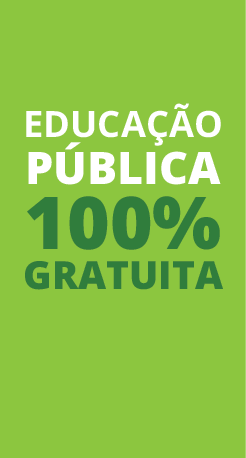 Instituto Federal Sul-rio-grandense | câmpus Passo Fundo
‹#›
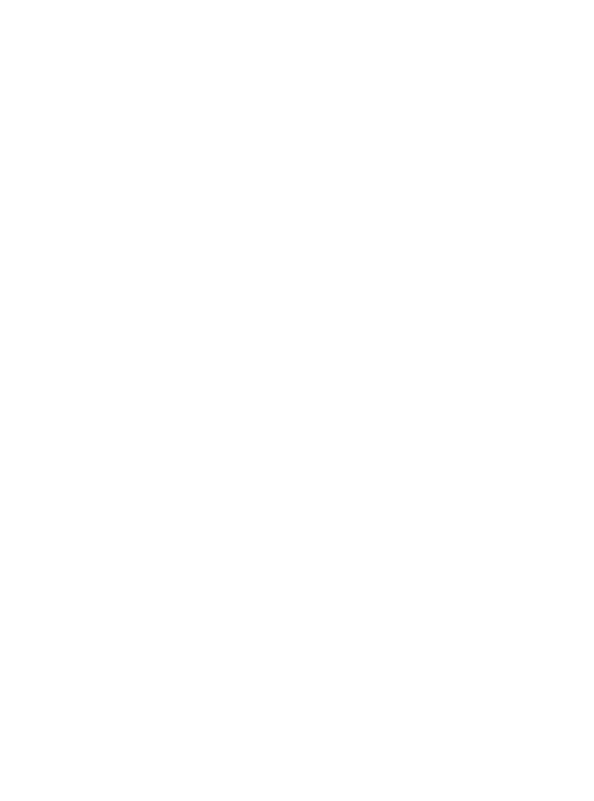 Coerência: esse texto faz sentido?
Era meia-noite. O Sol brilhava. Pássaros cantavam pulando de galho em galho. O homem cego, sentado na mesa de roupão, esperava que lhe servissem o desjejum. Enquanto espera, passava a mão na faca sobre a mesa como se acariciasse tendo ideias, enquanto olhava fixamente a esposa sentada à sua frente. Esta, que lia o jornal, absorta em seus pensamentos. De repente começou a chorar, pois o telegrama lhe trazia a notícia de que o irmão se enforcara num pé de alface. O cego, pelado com a mão no bolso, buscava consolá-la e calado dizia: a Terra é uma bola quadrada que gira em torno do Sol. Ela se queixa de que ele ficou impassível, porque não é o irmão dele que vai receber as honrarias. Ele se agasta, olha-a com desdém, agarra a faca, passa manteiga na torrada e lhe oferece, num gesto de amor.
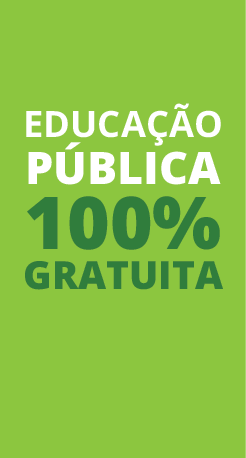 Instituto Federal Sul-rio-grandense | câmpus Passo Fundo
‹#›
Coesão
A coesão se refere a todos os processos de sequencialização que asseguram ou tornam recuperável uma ligação linguística significativa entre os elementos da superfície textual.

A coesão se refere ao modo como os componentes da superfície textual se encontram conectados em uma sequência linear.

Os fatores de coesão são mecanismos formais que permitem estabelecer relações de sentido entre elementos do texto.
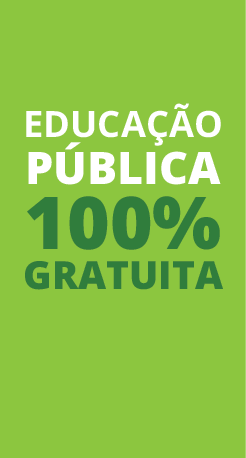 Instituto Federal Sul-rio-grandense | câmpus Passo Fundo
‹#›
Coesão: exemplo de uso de elementos coesivos
Vilson estudou muito para a prova, mas não passou. Ele ficou muito triste com isso. Porém, depois de um tempo se conformou. Afinal, o estudante ainda teria oportunidade de recuperação.
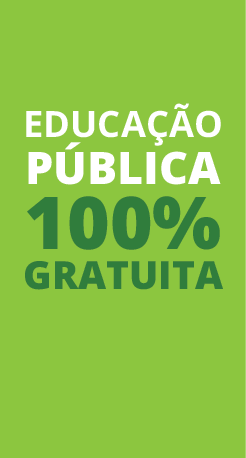 Instituto Federal Sul-rio-grandense | câmpus Passo Fundo
‹#›
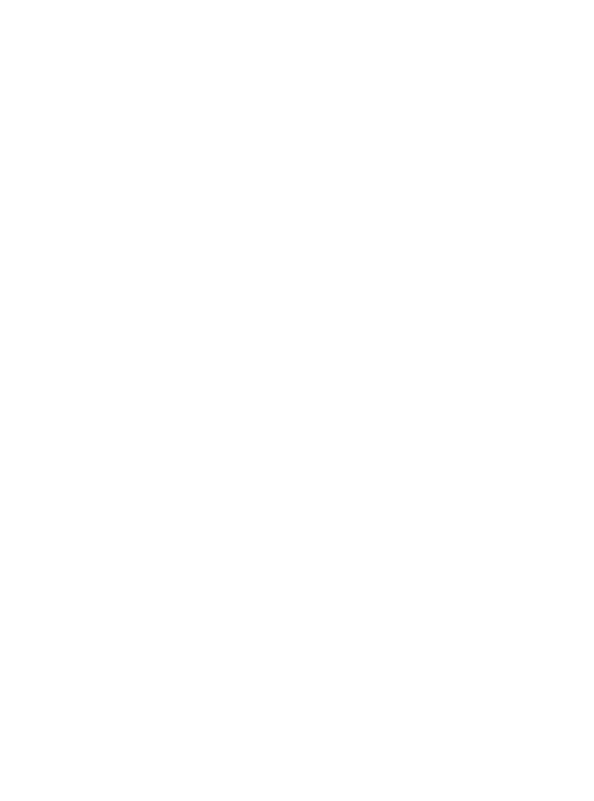 Estrutura do artigo científico
Título do trabalho
Autor(a)
Credenciais do(a) autor(a)
Resumo
Palavras-chave
Corpo do artigo 
Referências
Anexos ou apêndices (opcional)
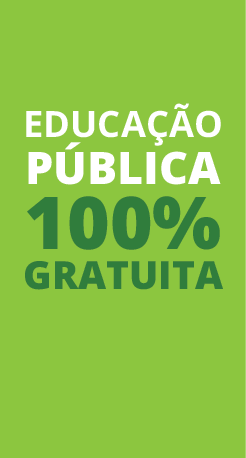 Instituto Federal Sul-rio-grandense | câmpus Passo Fundo
‹#›
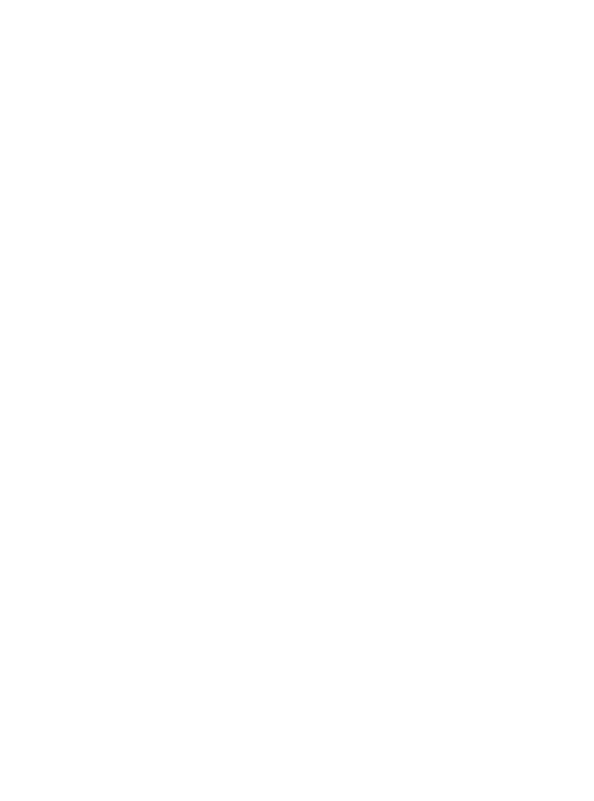 Estrutura do artigo científico: corpo do texto
No corpo do texto de um artigo científico, devemos encontrar:

Situação-problema: no início do texto, devemos encontrar claramente o problema de estudo (o que foi investigado), bem como os objetivos (para que essa pesquisa foi realizada) e a metodologia (como o estudo foi feito) utilizada.
Discussão: é o desenvolvimento do artigo, no qual se expõe e discute o problema colocado. É importante fazer referência a autores e obras consultados. 
Solução-avaliação: nos comentários finais, é necessário expor as respostas encontradas para o problema investigado, as conclusões alcançadas ou os limites do estudo desenvolvido.
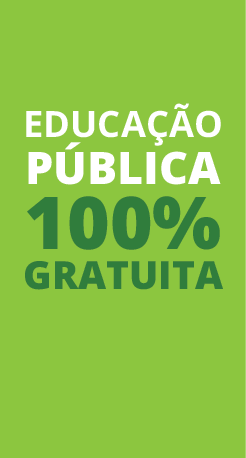 Instituto Federal Sul-rio-grandense | câmpus Passo Fundo
‹#›
Referência

KÖCHE, Vanilda Salton; BOFF, Odete Maria Benetti; PAVANI, Cinara Ferreira. Prática textual: atividades de leitura e escrita. Petrópolis, RJ: Vozes, 2015.
Contato: marianaklafke@gmail.com